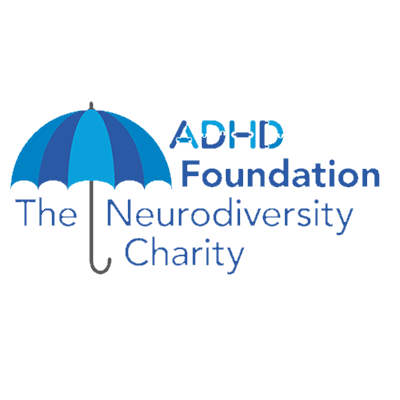 Neurodiversity Umbrella Project
2022
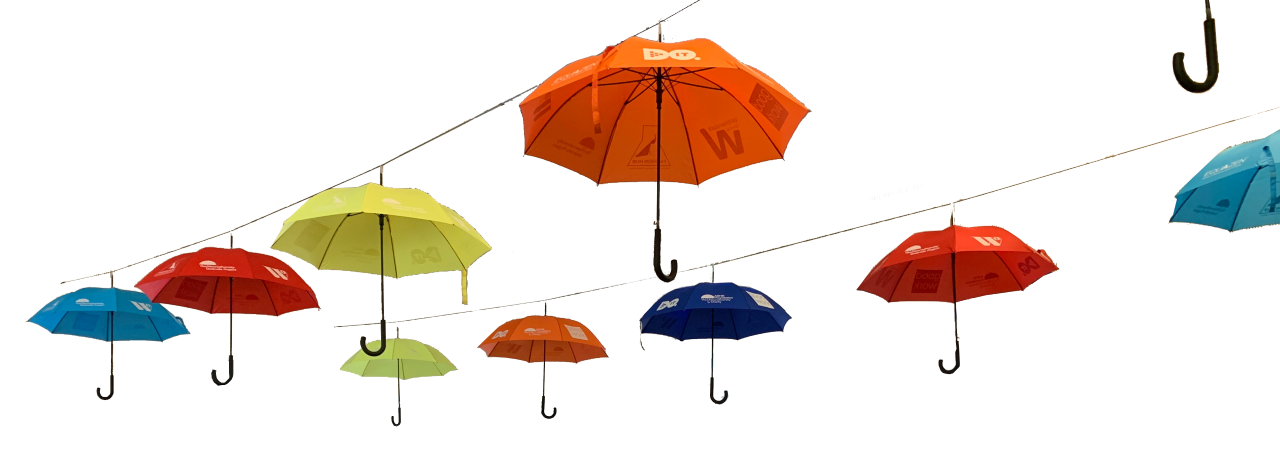 1
[Speaker Notes: <a href='https://www.freepik.com/vectors/check'>Check vector created by stories - www.freepik.com</a>]
Have you seen something like this?
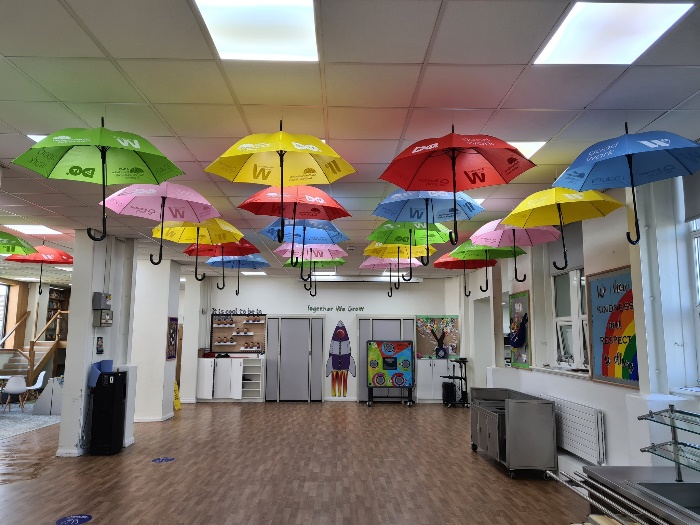 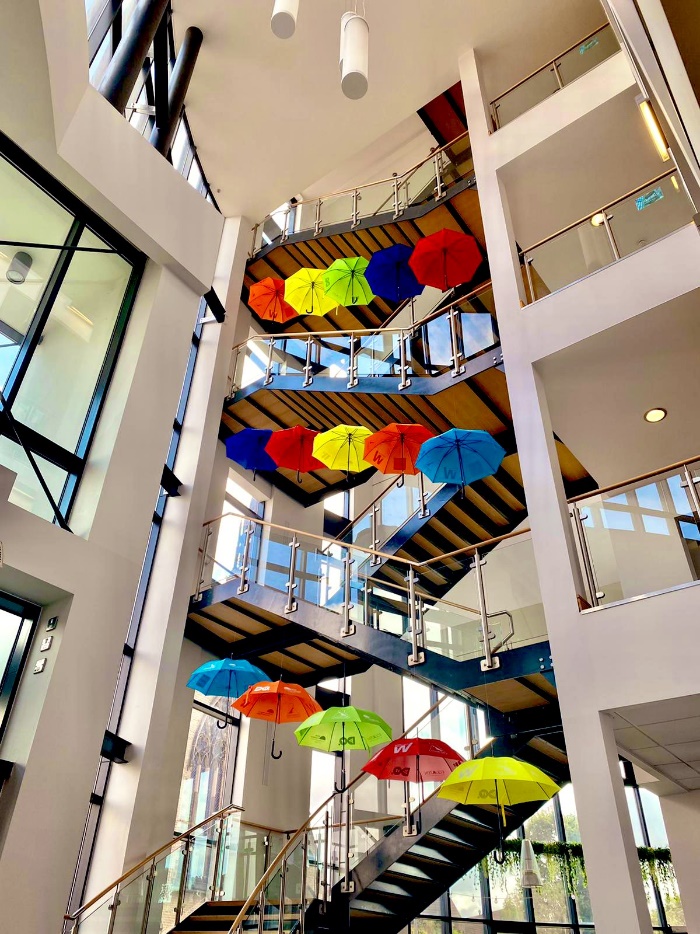 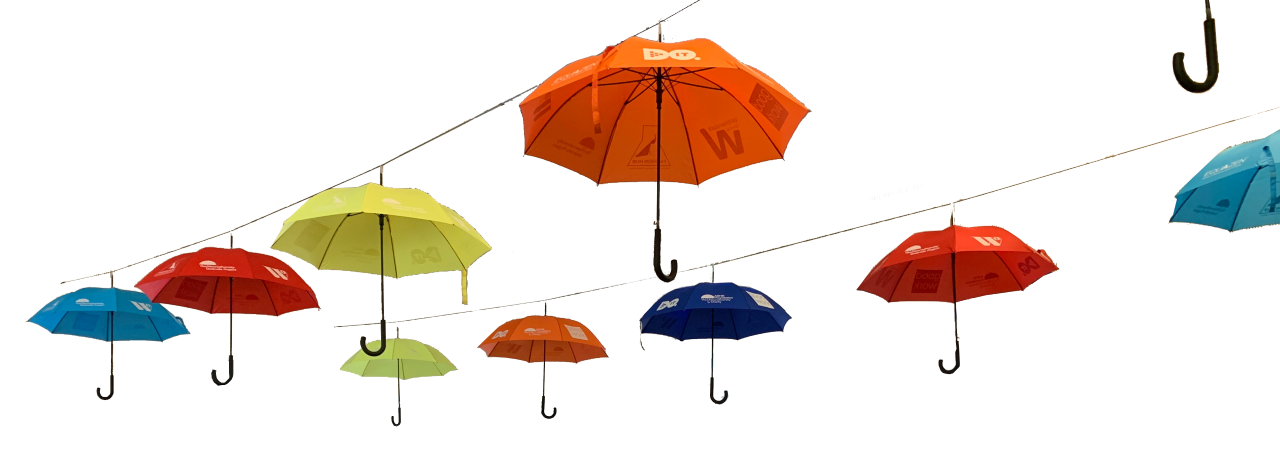 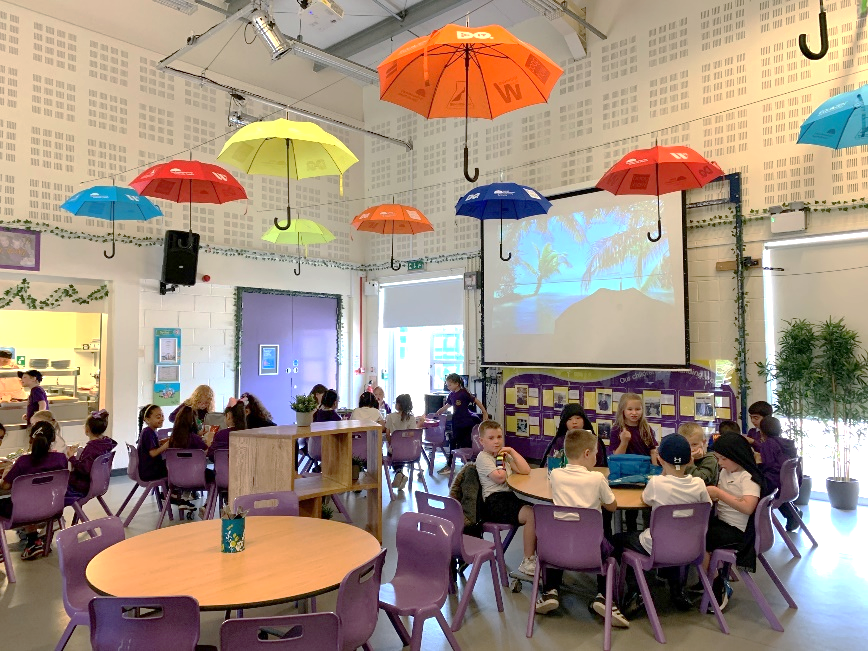 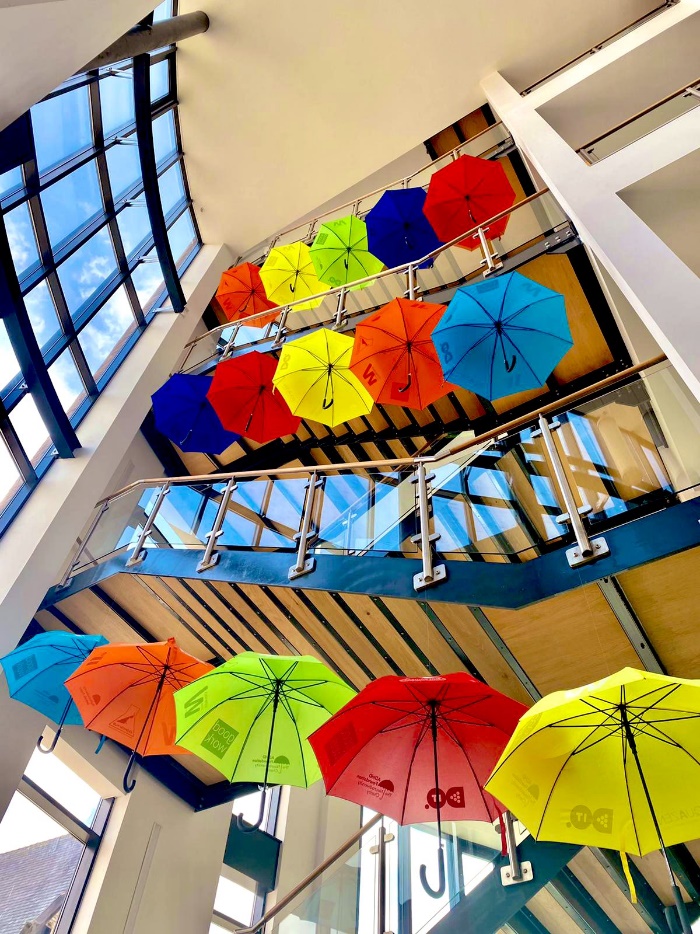 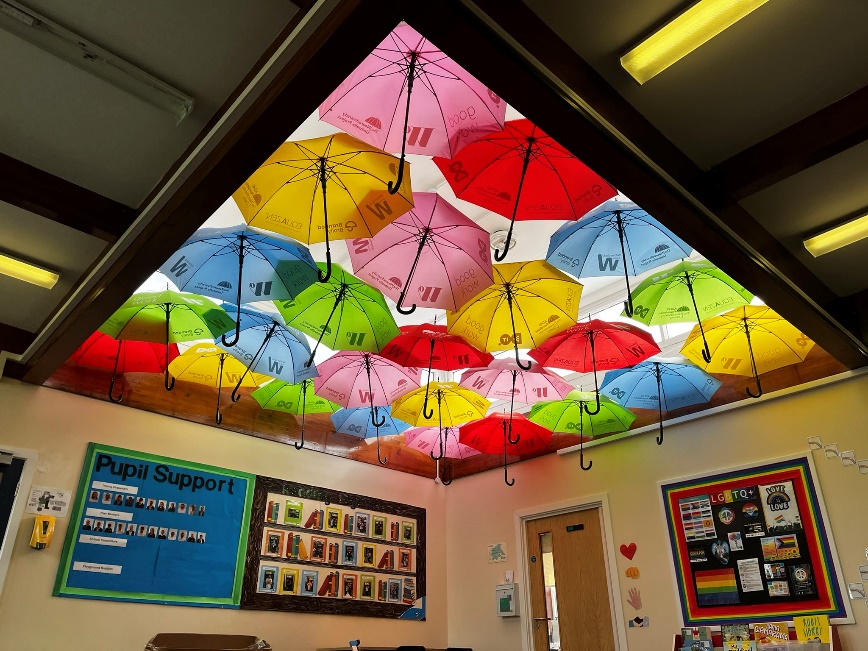 [Speaker Notes: <a href='https://www.freepik.com/vectors/check'>Check vector created by stories - www.freepik.com</a>]
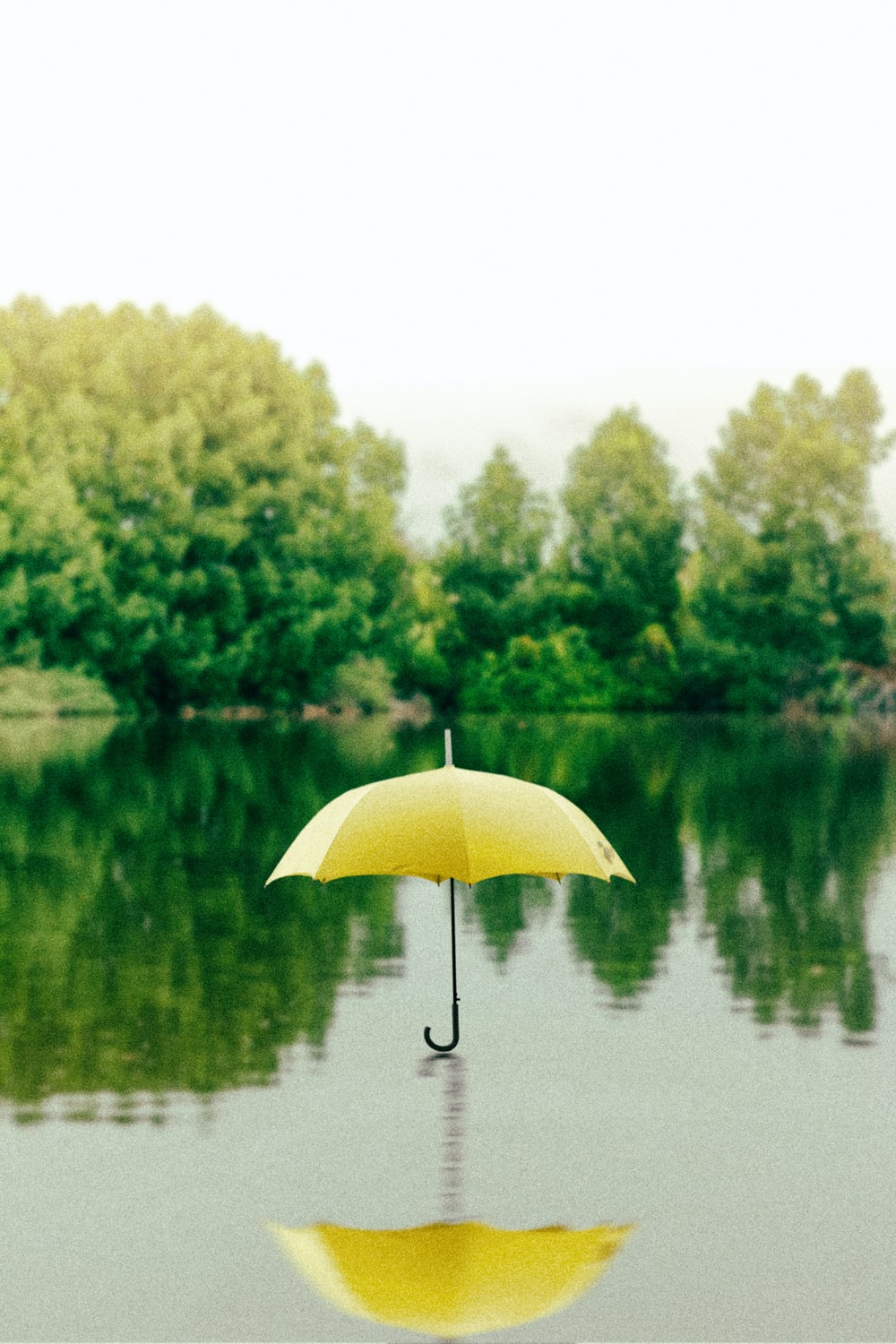 [Speaker Notes: <a href='https://www.freepik.com/vectors/check'>Check vector created by stories - www.freepik.com</a>]
1 in 5
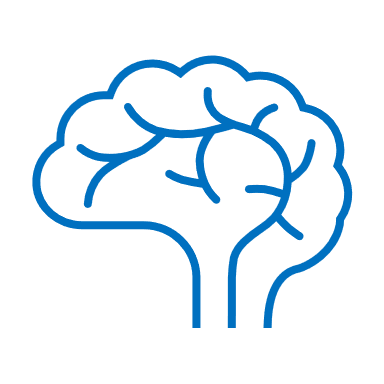 [Speaker Notes: <a href='https://www.freepik.com/vectors/check'>Check vector created by stories - www.freepik.com</a>]
1 in 5
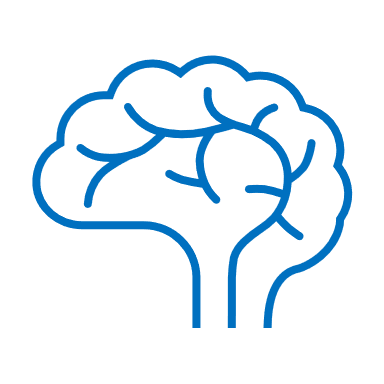 [Speaker Notes: <a href='https://www.freepik.com/vectors/check'>Check vector created by stories - www.freepik.com</a>]
People with ADHD can have difficulty with:
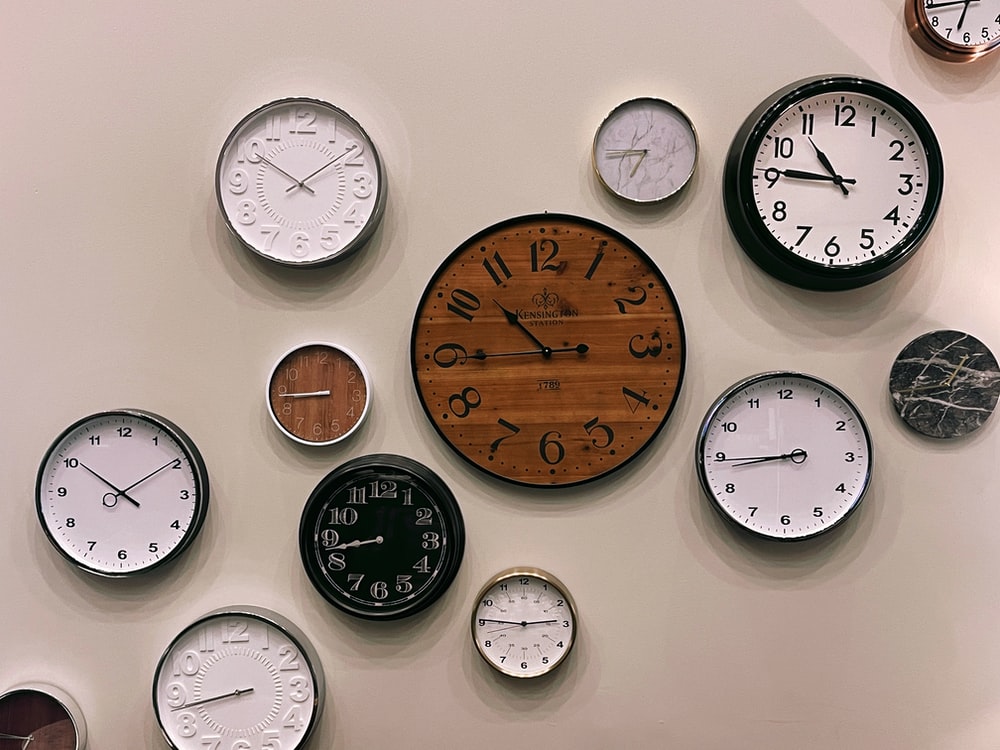 Remember: Not everyone presents the same way!
[Speaker Notes: <a href='https://www.freepik.com/vectors/check'>Check vector created by stories - www.freepik.com</a>]
People with ASC can have difficulty with:
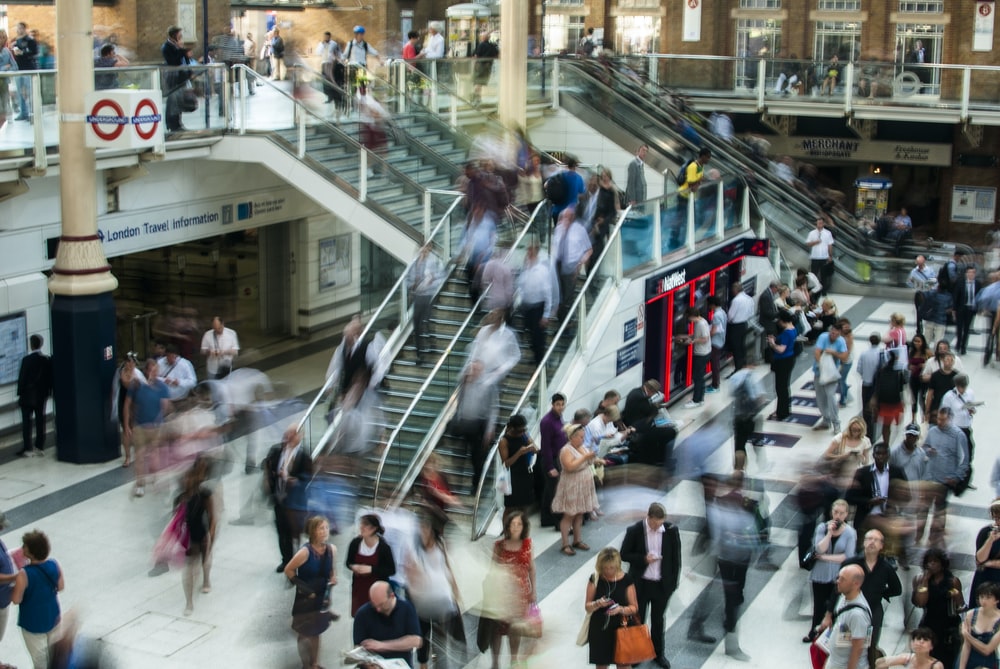 Remember: Not everyone presents the same way!
[Speaker Notes: <a href='https://www.freepik.com/vectors/check'>Check vector created by stories - www.freepik.com</a>]
People with Dyslexia can have difficulty with:
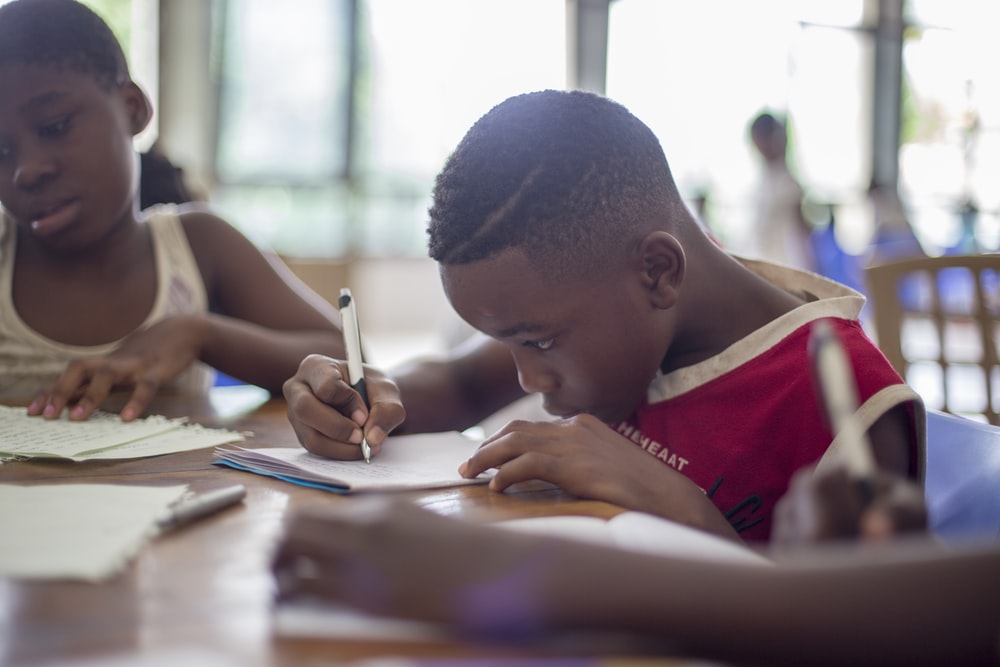 Remember: Not everyone presents the same way!
[Speaker Notes: <a href='https://www.freepik.com/vectors/check'>Check vector created by stories - www.freepik.com</a>]
Remember: Not everyone presents the same way!
[Speaker Notes: <a href='https://www.freepik.com/vectors/check'>Check vector created by stories - www.freepik.com</a>]
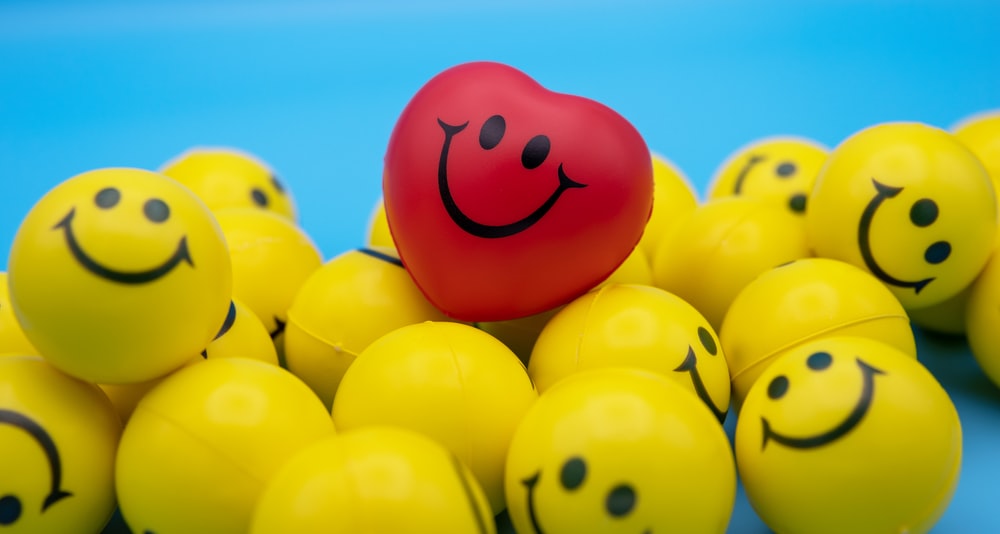 [Speaker Notes: <a href='https://www.freepik.com/vectors/check'>Check vector created by stories - www.freepik.com</a>]
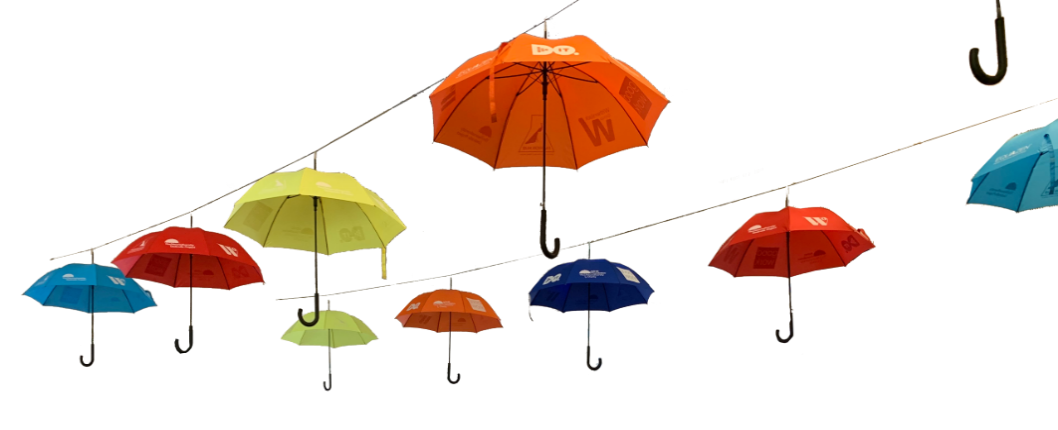 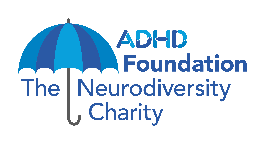 [Speaker Notes: <a href='https://www.freepik.com/vectors/check'>Check vector created by stories - www.freepik.com</a>]
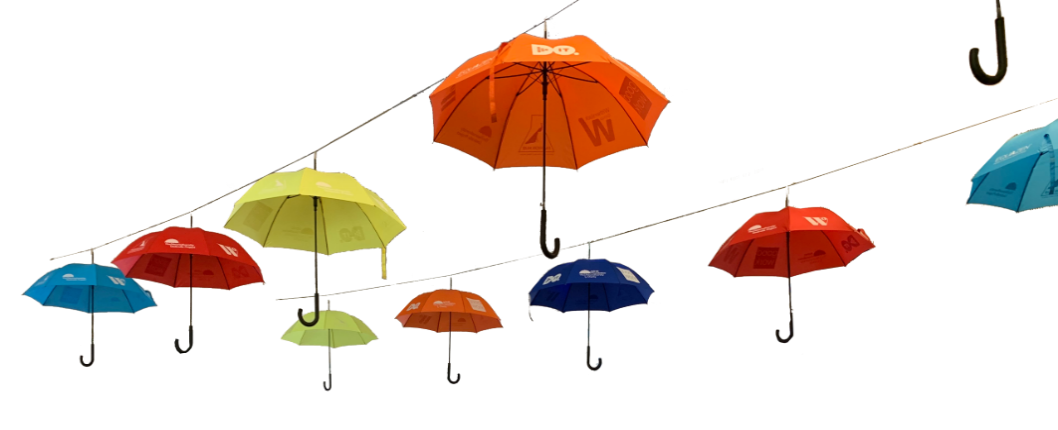 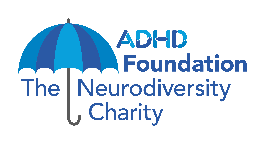 [Speaker Notes: <a href='https://www.freepik.com/vectors/check'>Check vector created by stories - www.freepik.com</a>]
Fearless
Fun to be with
Kind
Great friends
Creative
Courageous
Funny
Intelligent
Imaginative
Quick witted
Driven
Enthusiastic
[Speaker Notes: <a href='https://www.freepik.com/vectors/check'>Check vector created by stories - www.freepik.com</a>]
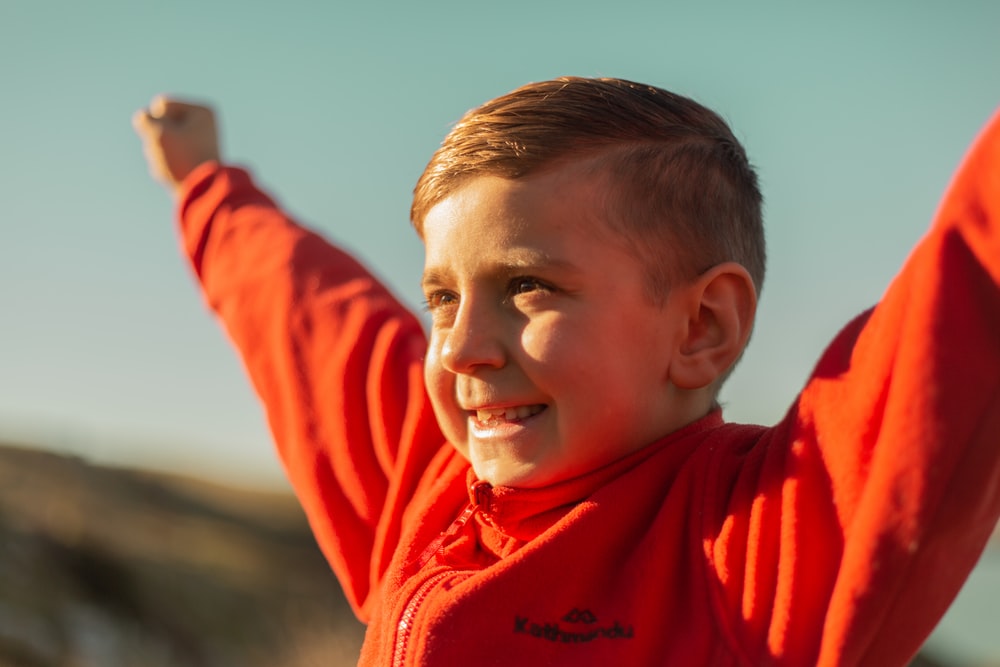 [Speaker Notes: <a href='https://www.freepik.com/vectors/check'>Check vector created by stories - www.freepik.com</a>]
Emma Watson
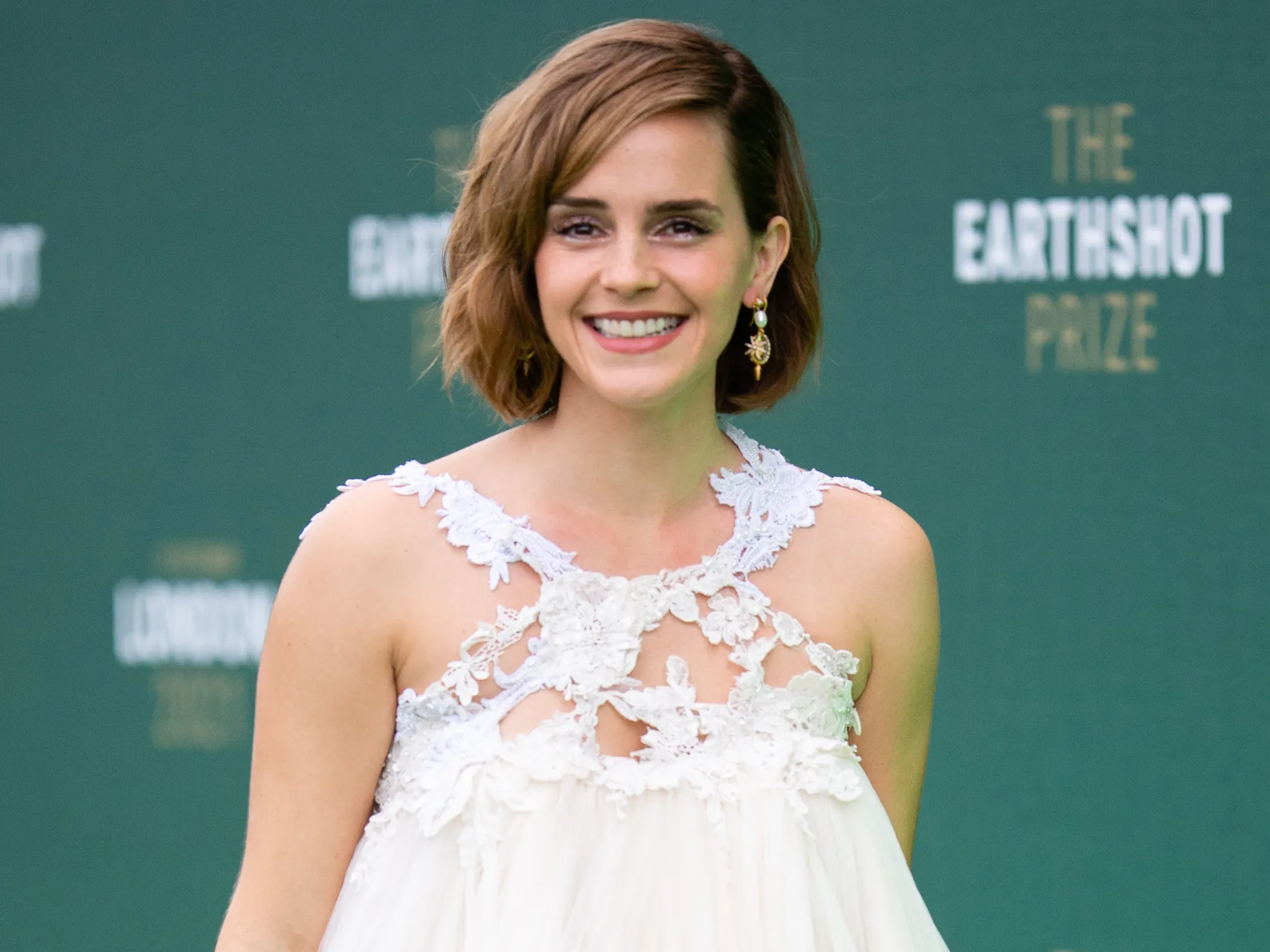 [Speaker Notes: <a href='https://www.freepik.com/vectors/check'>Check vector created by stories - www.freepik.com</a>]
Daniel Radcliffe
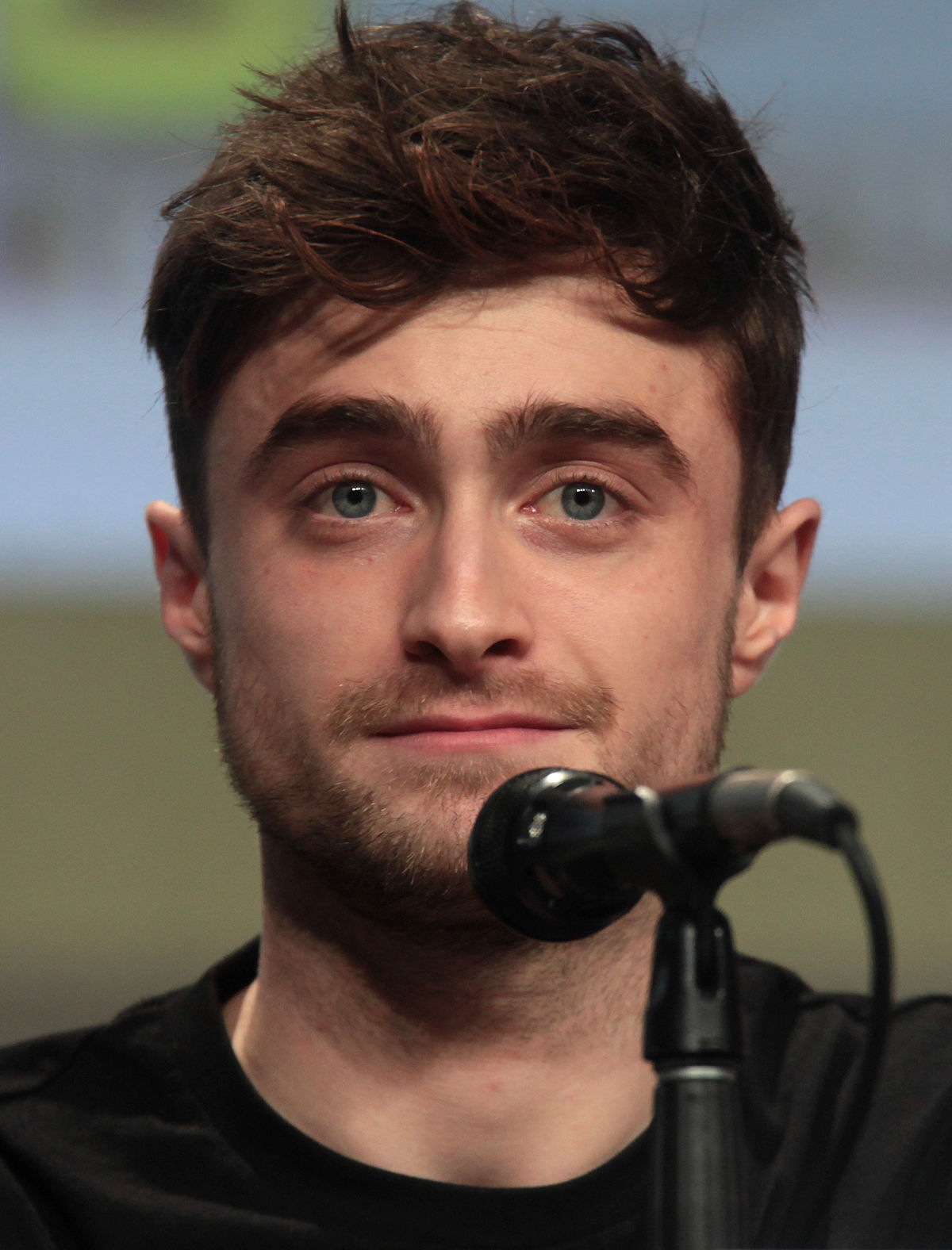 [Speaker Notes: <a href='https://www.freepik.com/vectors/check'>Check vector created by stories - www.freepik.com</a>]
Billie Eilish
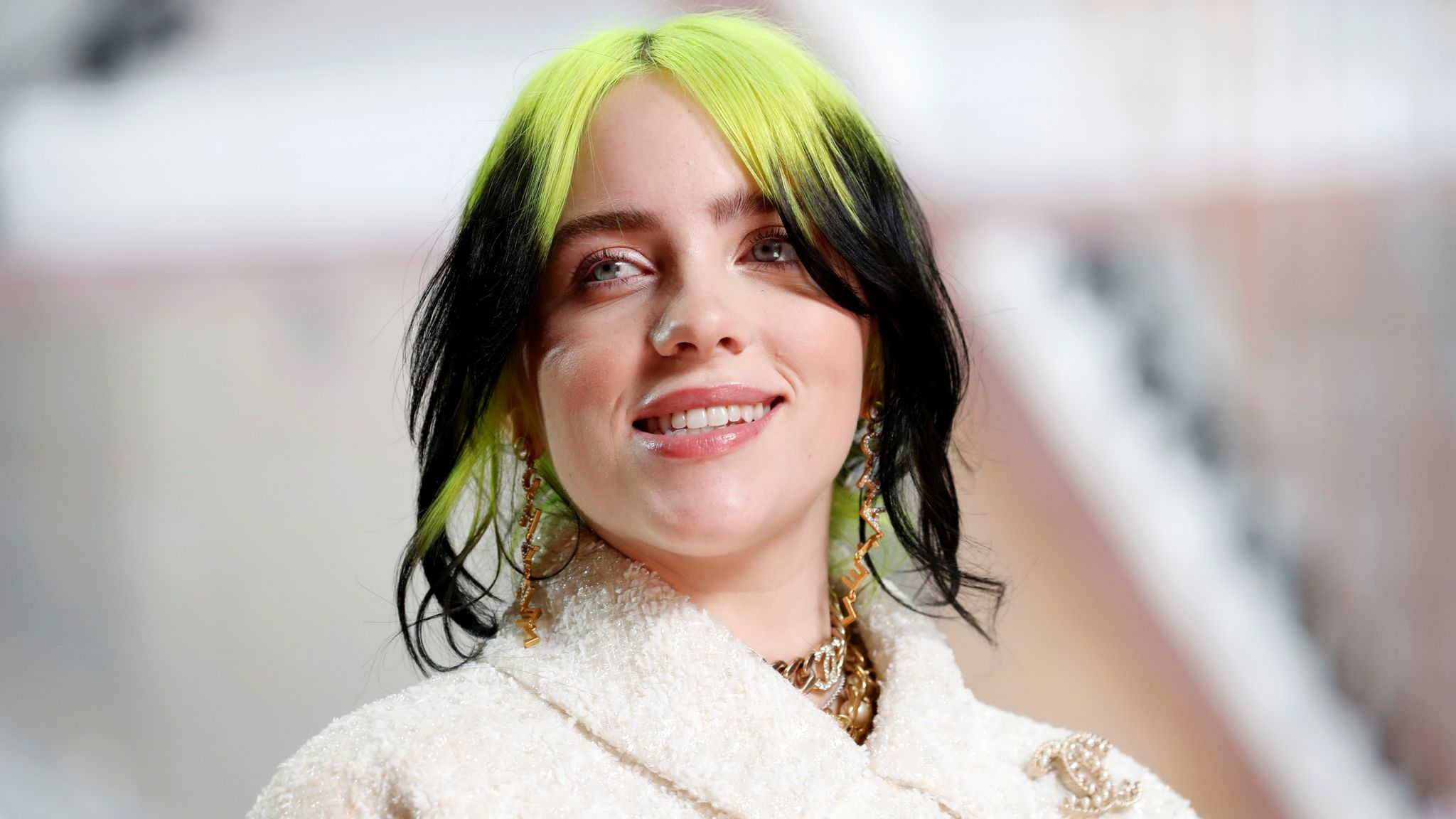 [Speaker Notes: <a href='https://www.freepik.com/vectors/check'>Check vector created by stories - www.freepik.com</a>]
Will.i.am
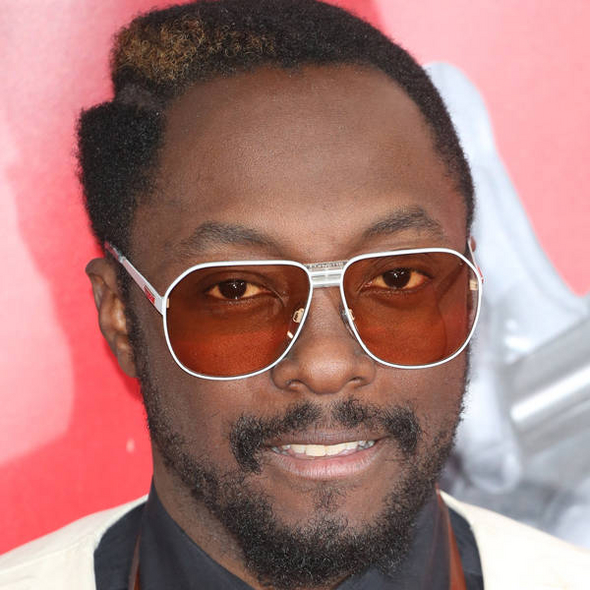 [Speaker Notes: <a href='https://www.freepik.com/vectors/check'>Check vector created by stories - www.freepik.com</a>]
Simone Biles
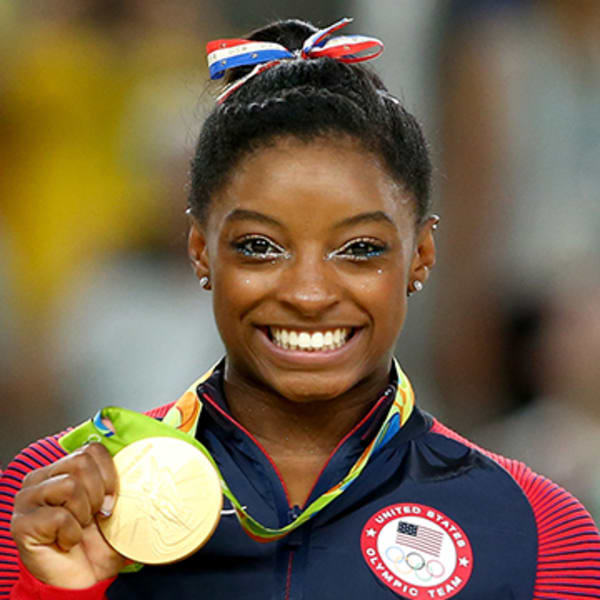 [Speaker Notes: <a href='https://www.freepik.com/vectors/check'>Check vector created by stories - www.freepik.com</a>]
Michael Phelps
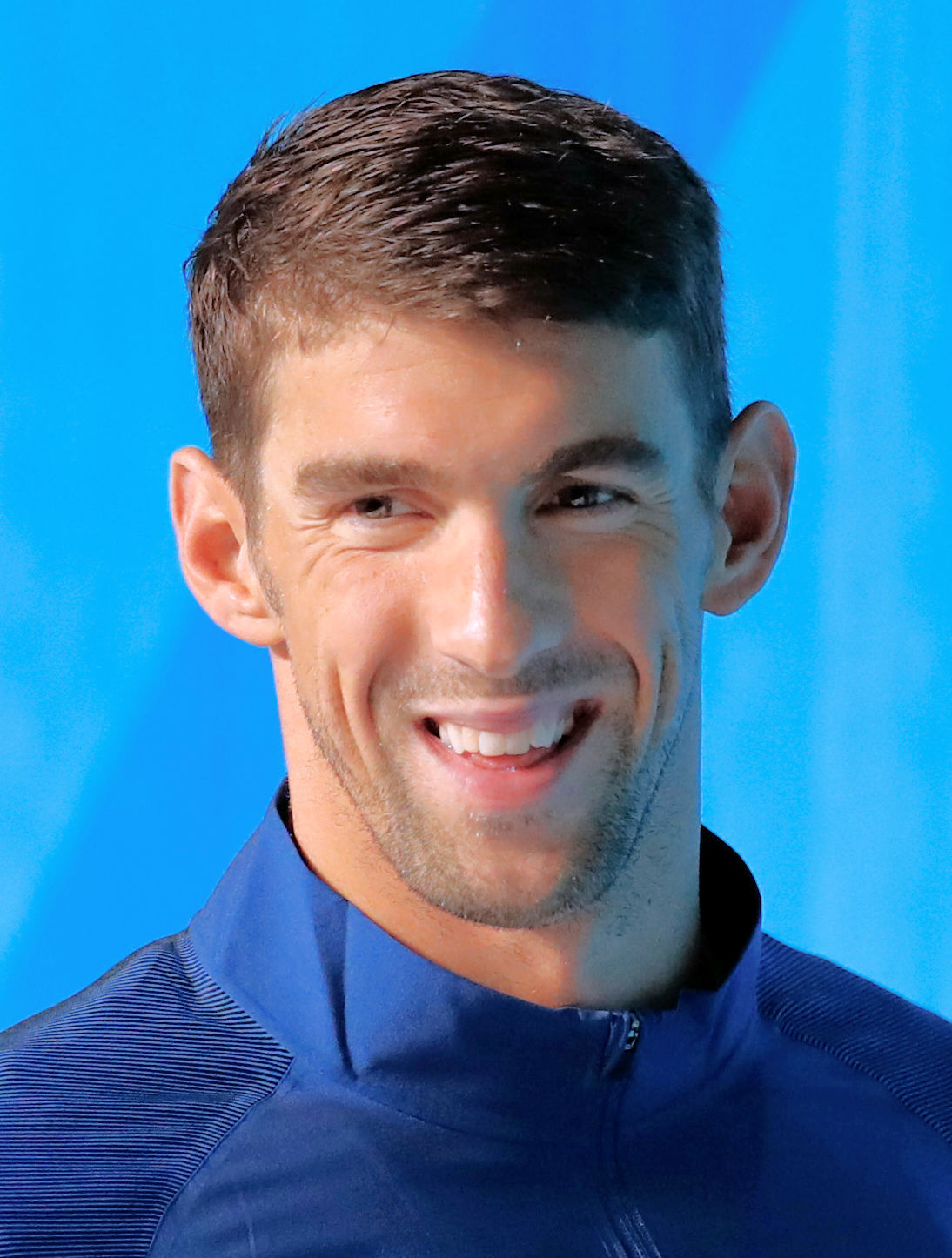 [Speaker Notes: <a href='https://www.freepik.com/vectors/check'>Check vector created by stories - www.freepik.com</a>]
Richard Branson
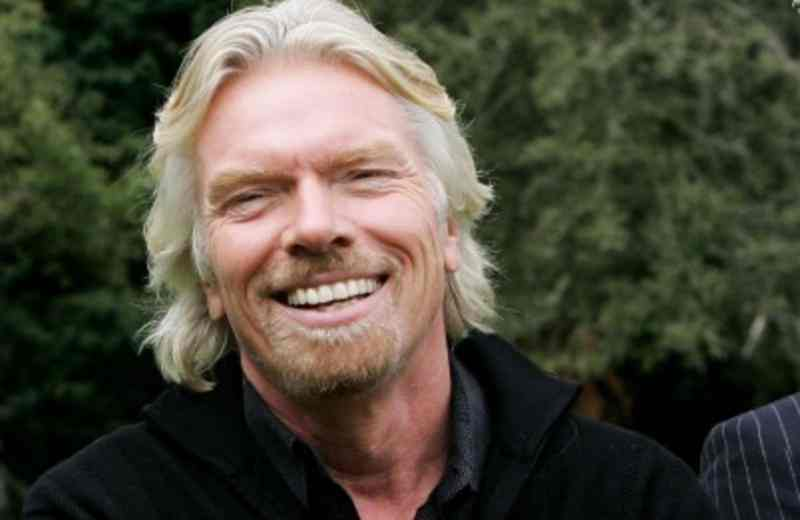 [Speaker Notes: <a href='https://www.freepik.com/vectors/check'>Check vector created by stories - www.freepik.com</a>]
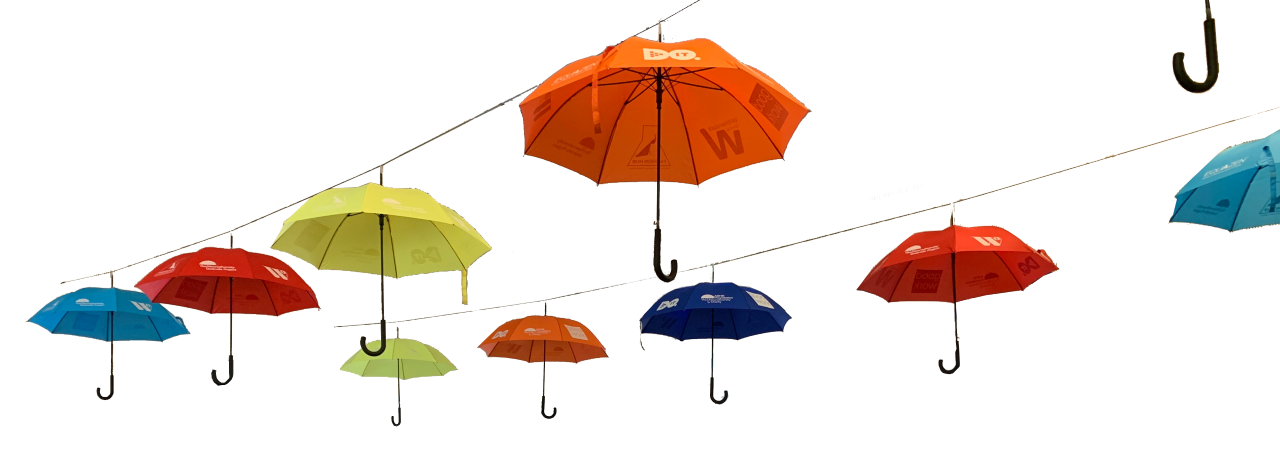 It is important to celebrate all of these differences.
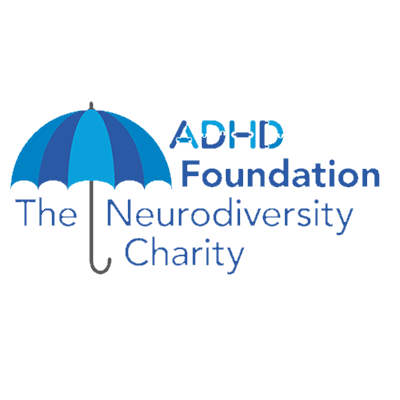 That is what the Umbrella Project is all about!
22
[Speaker Notes: <a href='https://www.freepik.com/vectors/check'>Check vector created by stories - www.freepik.com</a>]